МУНИИПАЛЬНОЕ АВТОНОМНОЕ ОБЩЕОБРАЗОВАТЕЛЬНОЕ УРЕЖДЕНИЕ «СРЕДНЯЯ ОБЩЕОБРАЗОВАТЕЛЬНАЯ ШКОЛА №104 г. ЧЕЛБИНСКА» ФИЛИАЛ
Особенности применения методики   "Образ тела" в профориентационной работе
Подготовила: Жохова О.Н.
Челябинск, 2022
Немного о работе психолога по профориентации
Знакомство с миром профессий;
Осознание собственных интересов и склонностей;
Диагностика;
Составление профессионального плана;
Оценка готовности к поступлению.
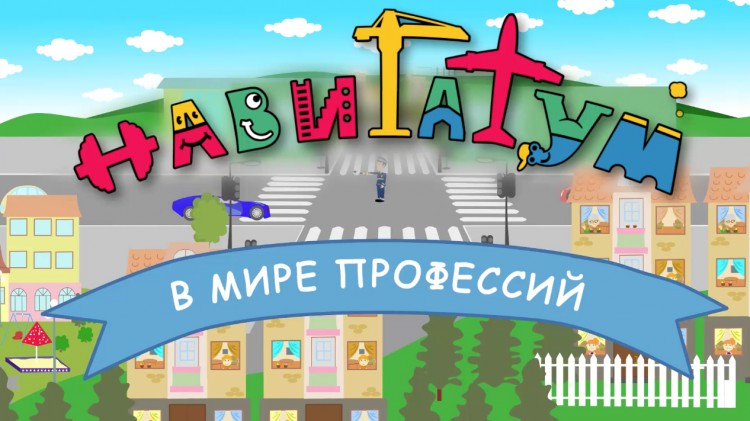 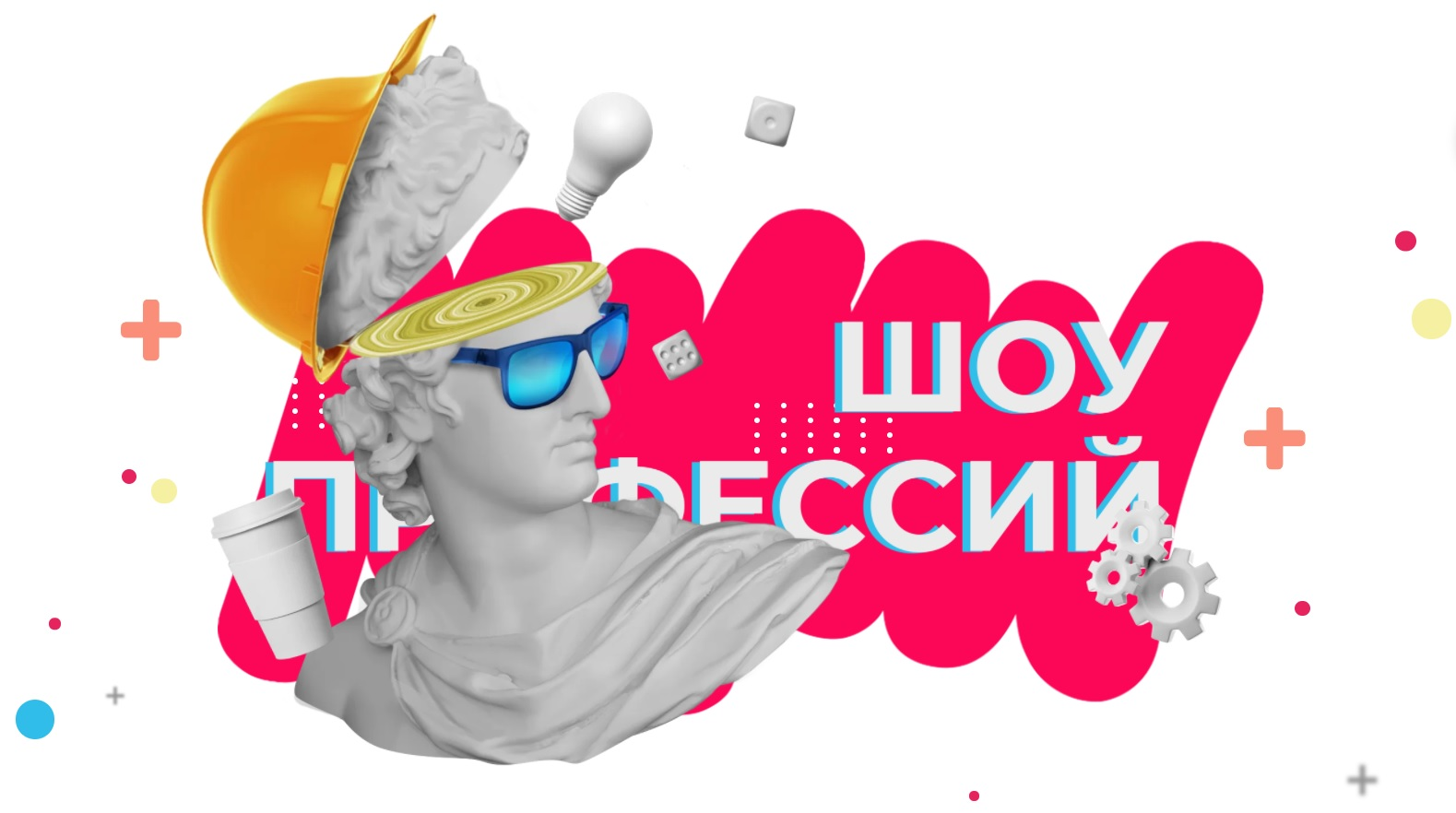 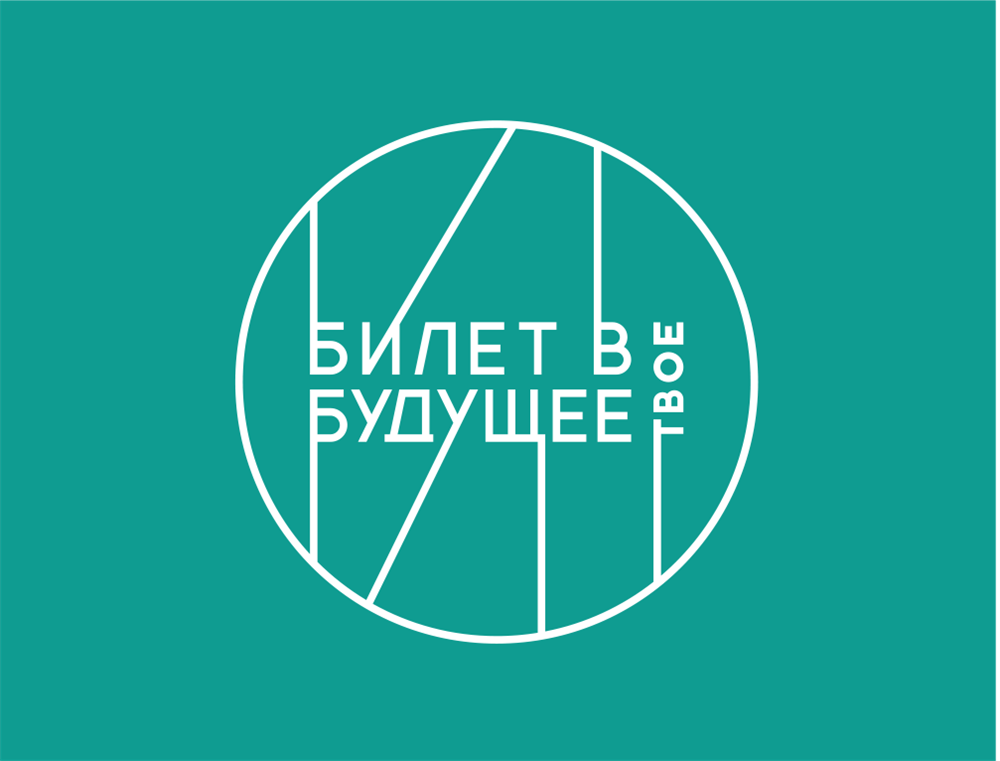 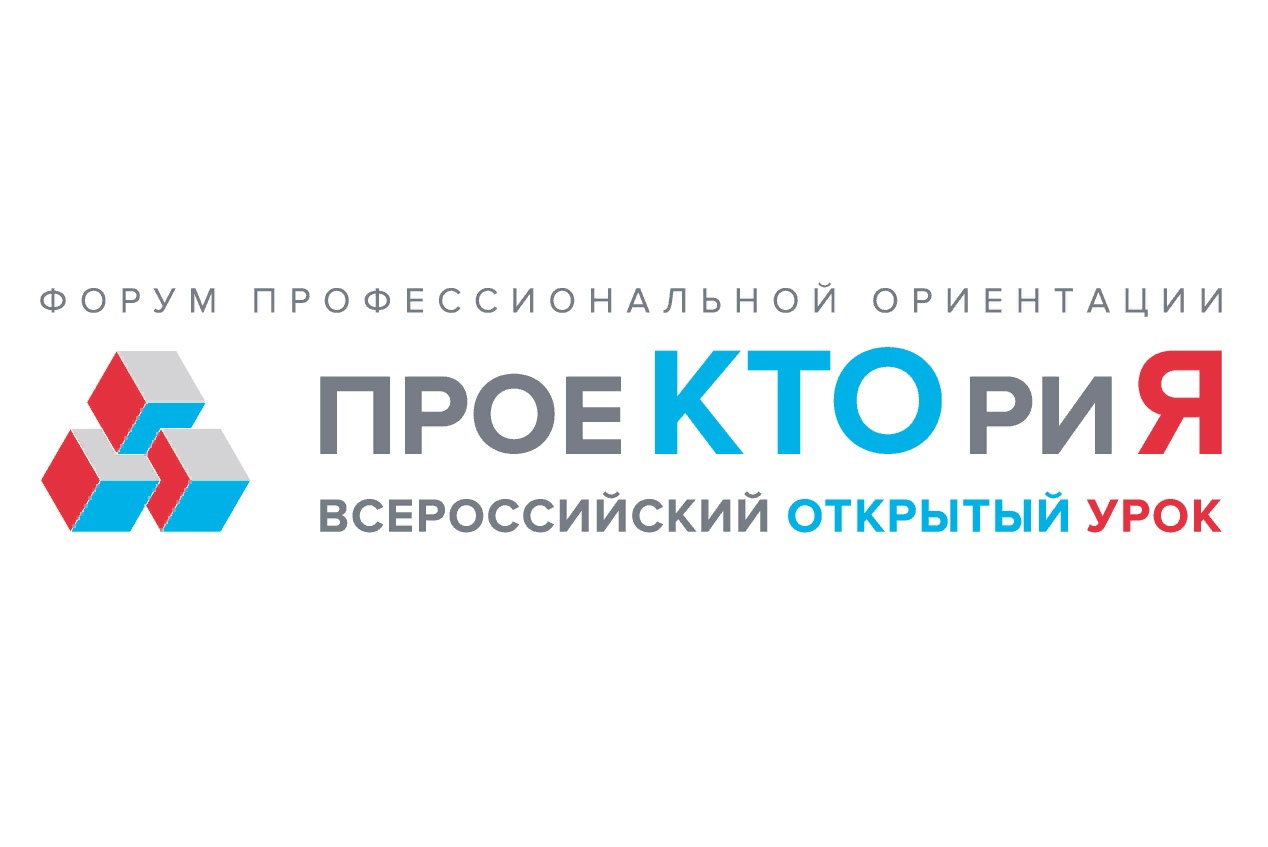 Создание профессионального плана (перспективы)
Запасные вар-ты
Препятствия
Критерии
Цель и задачи
Средства
Методика "Образ тела"
Инвентарь: 7 листов бумаги, цветные карандаши или фломастеры, ножницы
Цель и задачи: определить насколько гармонично взаимодействуют сферы личности в человеке, выявить отклонения и возможную психосоматику.
Время проведения: 30 минут.
Возраст участников: от 10 лет.
1 лист
Нарисуйте ту часть тела, которая в вашем организме отвечает за общение.
2 лист
Нарисуйте ту часть тела, которая в вашем организме отвечает за защиту.
3 лист
Нарисуйте ту часть тела, которая в вашем организме отвечает за мышление.
4 лист
Нарисуйте ту часть тела, которая в вашем организме отвечает за активную деятельность
5 лист
Нарисуйте ту часть тела, которая в вашем организме отвечает за построение отношений с противоположным полом.
6 лист
Нарисуйте ту часть тела, которая в вашем организме отвечает за обеспечение комфорта и безопасности.
7 лист
Нарисуйте ту часть тела, которой не хватает.
Завершающий этап
Составьте из полученных частей человека, при необходимости используйте ножницы.
Зафиксируйте свое первое впечатление от полученной фигуры.
Обратите внимание, на какую часть тела приходится наибольшая  нагрузка (в теле больше 1 раза);
Есть ли части тела, которые не нарисованы;
Есть ли явные диспропорции;
Есть ли части тела, нарисованные  "без кожи";
Что бы вы исправили в своей работе?